ERASMUS
Tours, Francija (2012/2013)
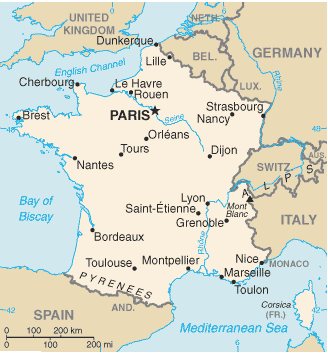 Tours
TOURS
Med rekama Loaro in Cher
Okrog 140.000 prebivalcev (širše urbano območje okoli 400.000)
Stari del mesta, La Vieux Tours, danes eno od največjih zaščitenih območij zgodovinskega pomena v Evropi
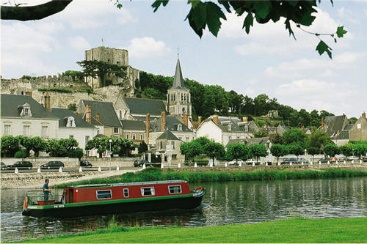 Stroški
BIVANJE (350€/mesec)
PREVOZ (mestni avtobus 25€/mesec)
HRANA (obrok v menzi na faksu 3,10€)  
juha (2 vrsti), 
glavna jed (6 vrst), 
sladica (2 vrsti), 
bageta in sir (več vrst).
Fakulteta
Izpiti
3 izpiti
Vsak predmet: 15 ur predavanj/teden in 7,5 ur vaj/teden
Predavanja in vaje neobvezne
Jezik predavanj in izpitov: francoski
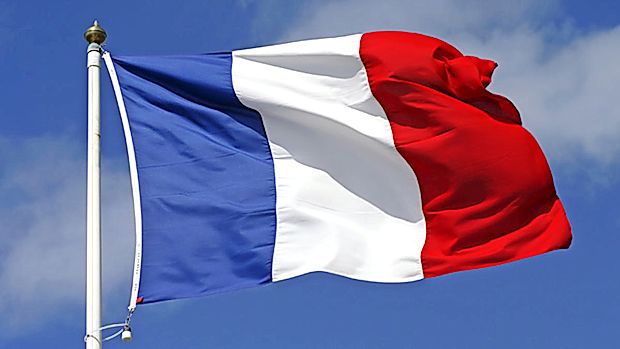 C.U.E.F.E.E.
t.i. Center za francoščino kot tuj jezik
Jezikovni tečaji na ravneh od A2 do C1
70 ur = 50€
Študij francoske kulture, slovnica, govorni nastopi
ECTS točke (3, 6 ali 9 – odvisno od opravljenih izpitov na tečaju)
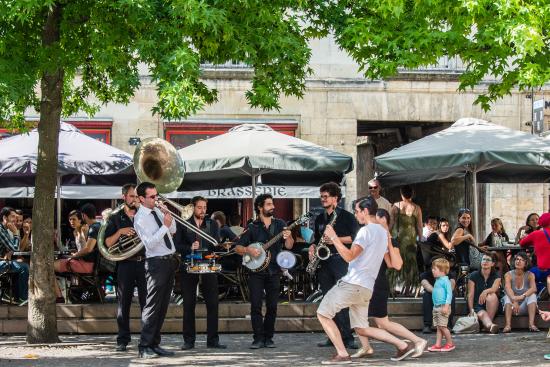 Obštudijske dejavnosti
Vsak ponedeljek t.i. „Erasmus večer“
Športne aktivnosti
Ekskurzije v druga francoska mesta 
(Mont saint Michel, Amboise,…)

Letališče oddaljeno
15 minut vožnje iz centra mesta
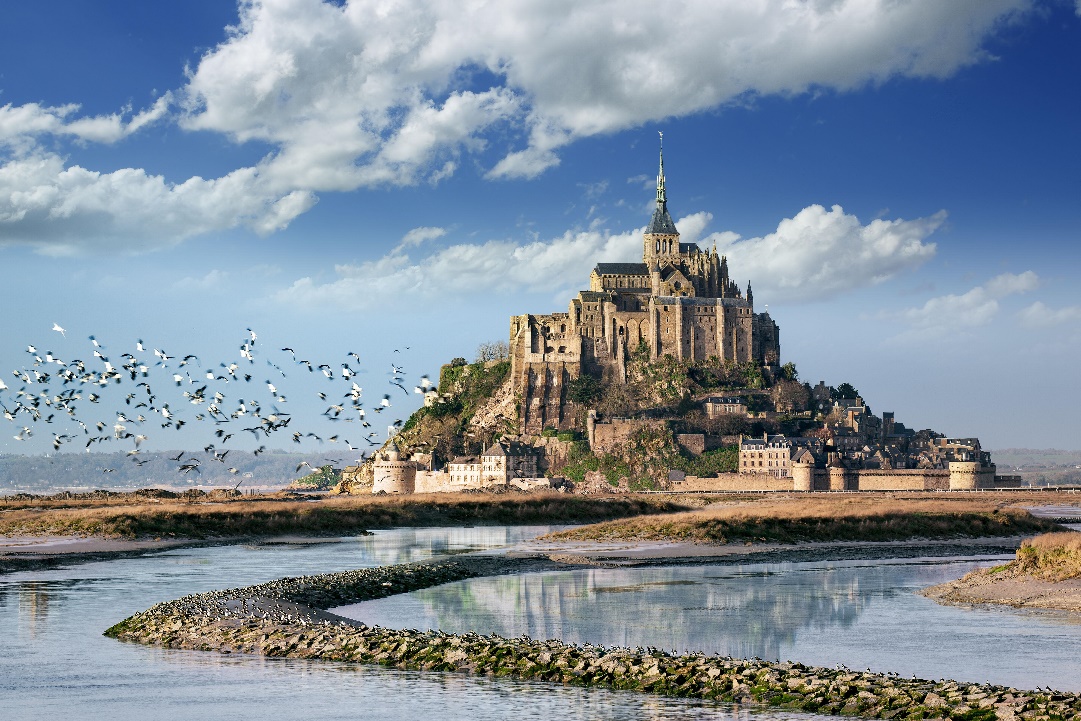